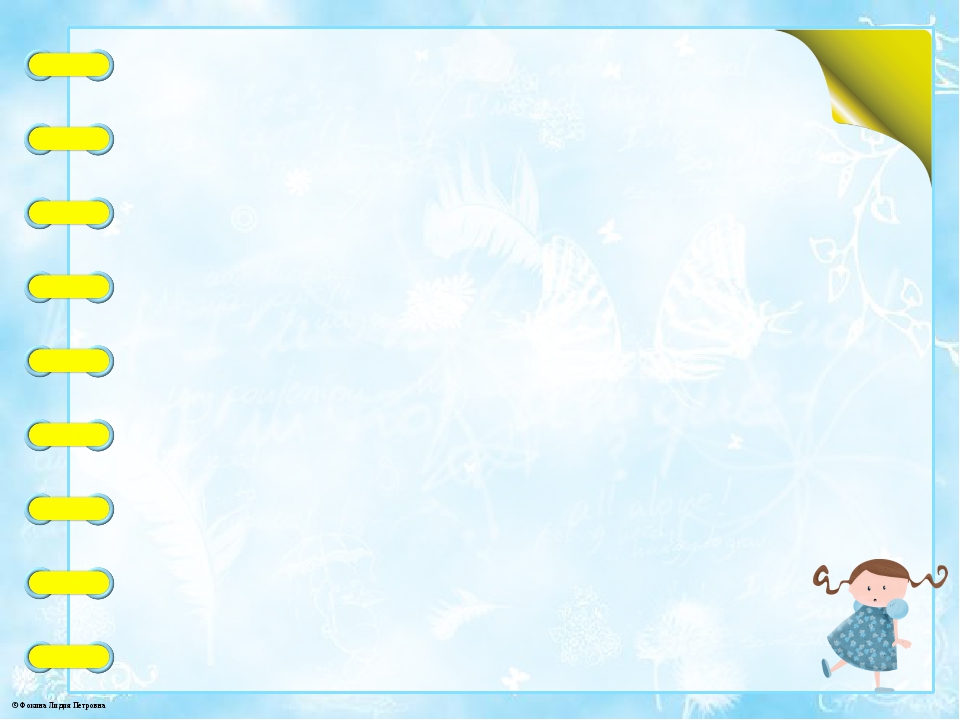 Практикум-интенсив
 для педагогов

«Игровые  технологии – эффективное  средство
развития  связной  речи 
у  дошкольников»
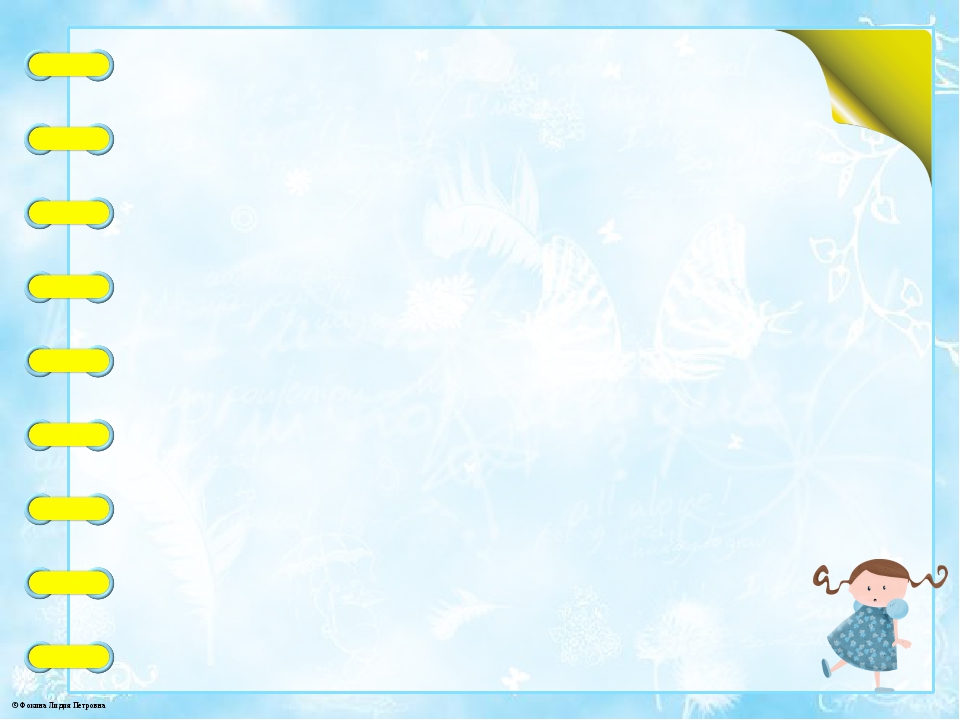 Связная речь –                  высшая форма      мыслительной деятельности.
«Развитие связной речи  определяет уровень  речевого и умственного развития ребёнка»
 (Л.С. Выготский, Н.И. Жинкин, А.А. Леонтьев)
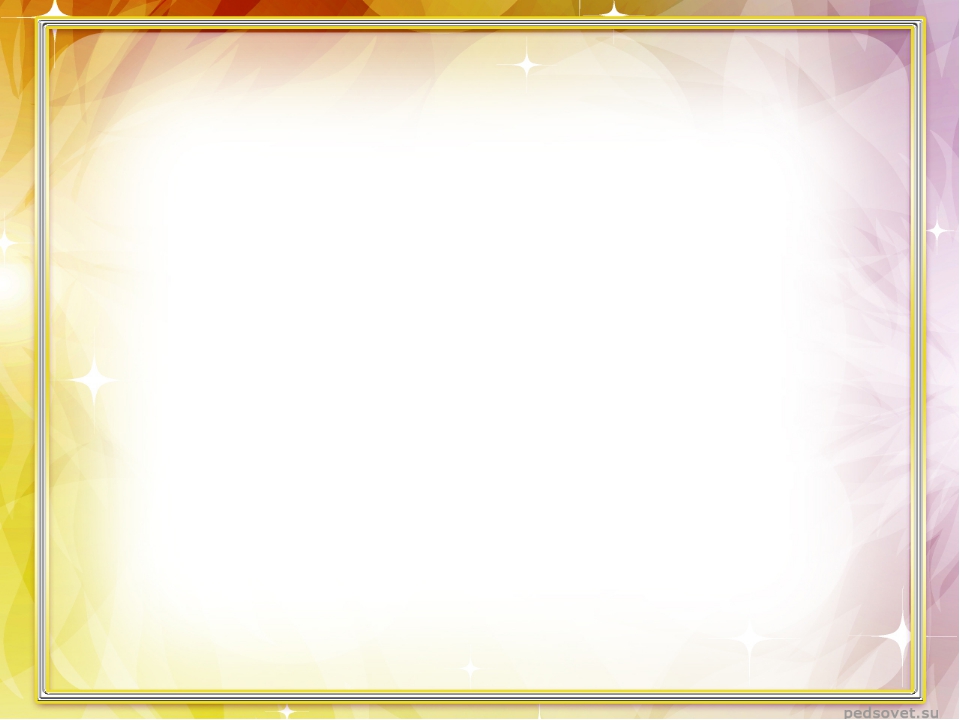 Зелёная, но не трава. 
Холодная, но не лёд. 
Поёт, но не птица-
 Вот такая небылица.
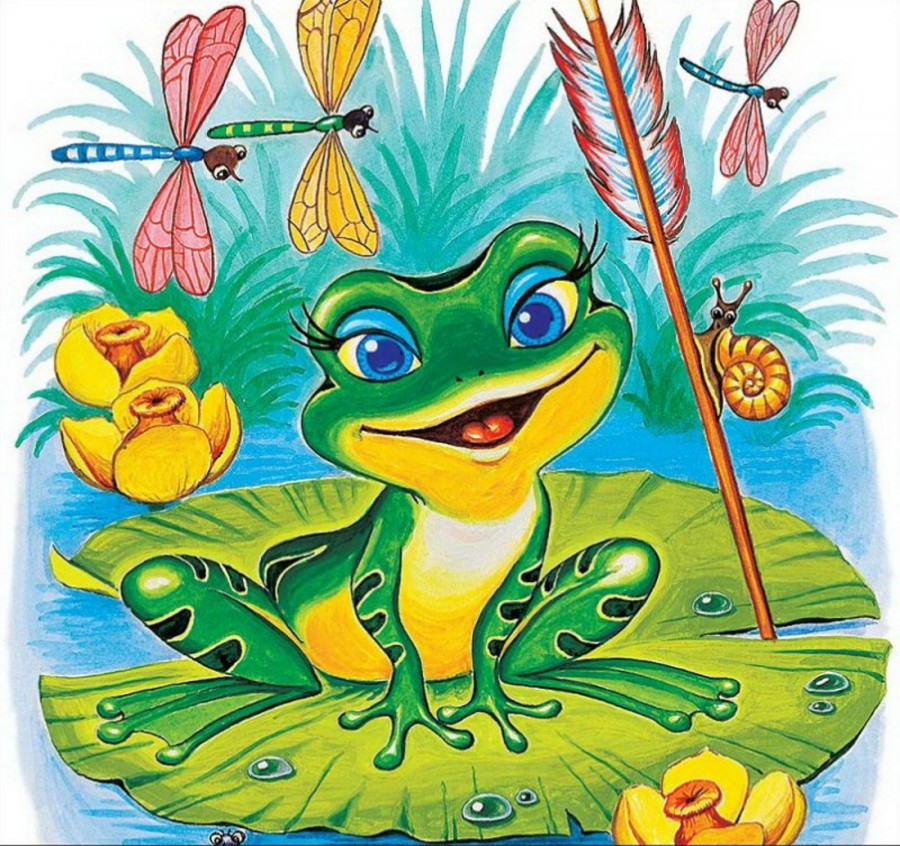 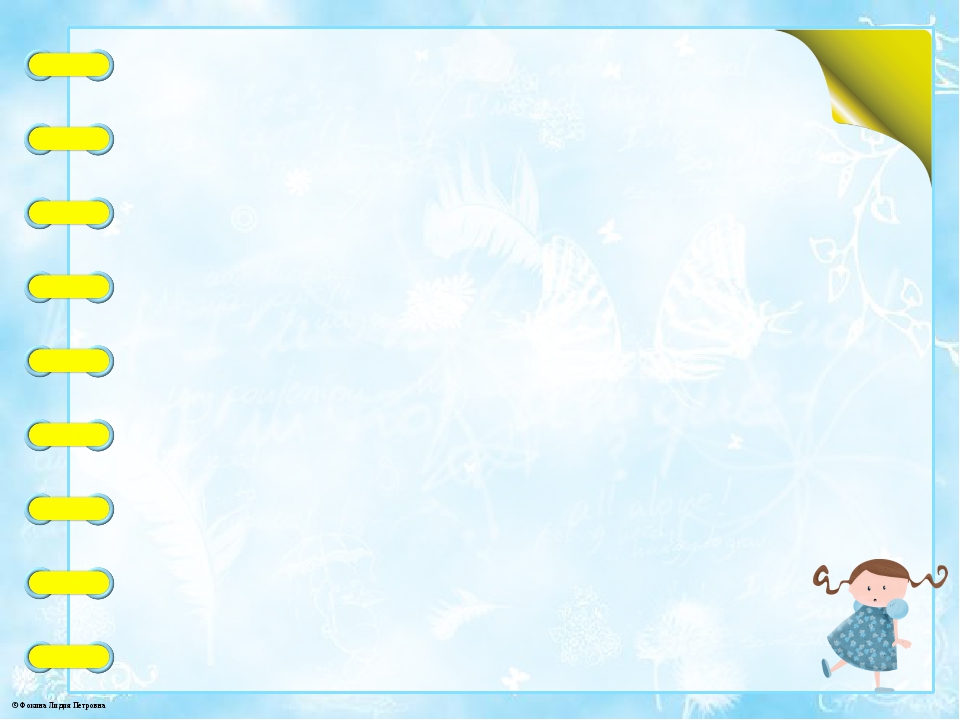 «Изготовление  лягушки»
Известно, что ребёнок, имеющий высокий уровень развития мелкой моторики, умеет логически рассуждать: у него достаточно развиты  память и внимание, 
связная речь.
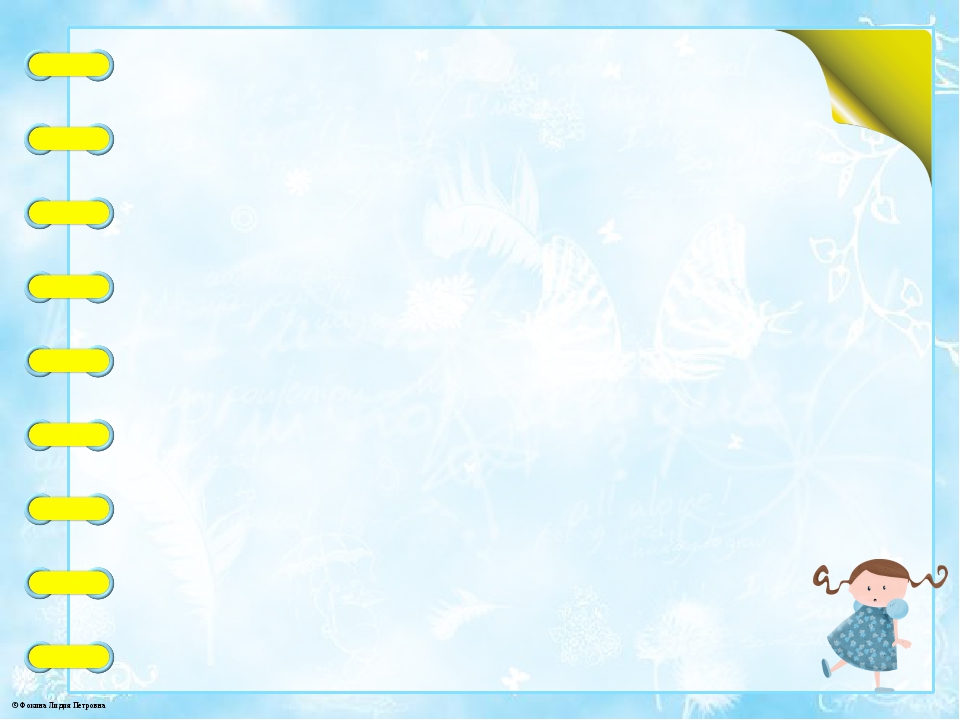 «Дыхательная  гимнастика»
Правильное речевое дыхание – основа для нормального звукопроизношения и речи в целом.
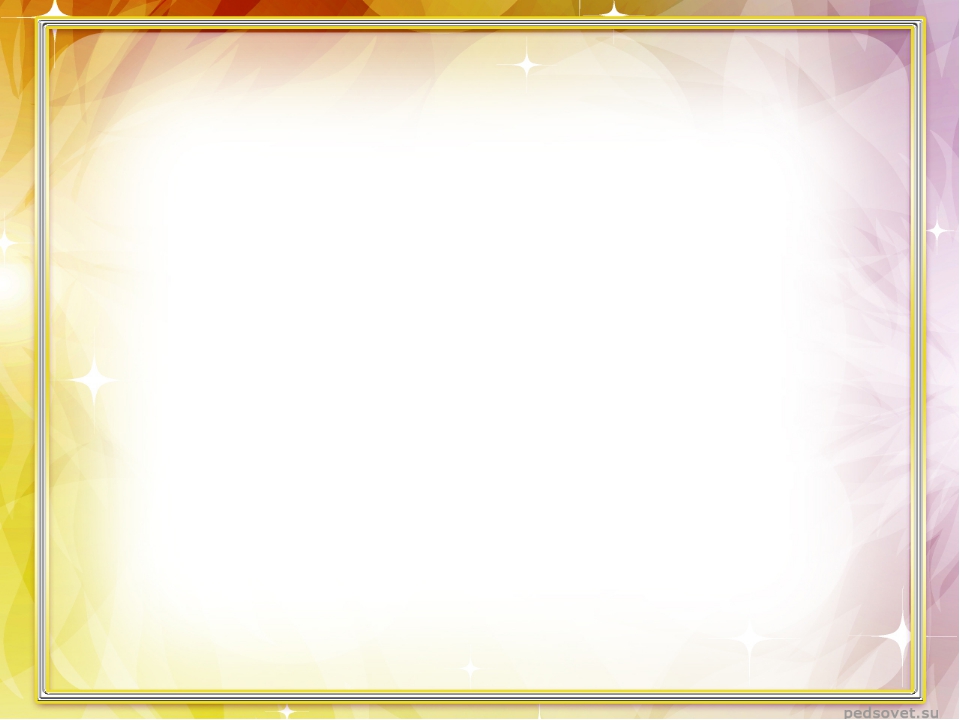 Метод «Синквейн»
Это творческая работа, которая имеет короткую  форму стихотворения, состоящего из пяти нерифмованных строк.
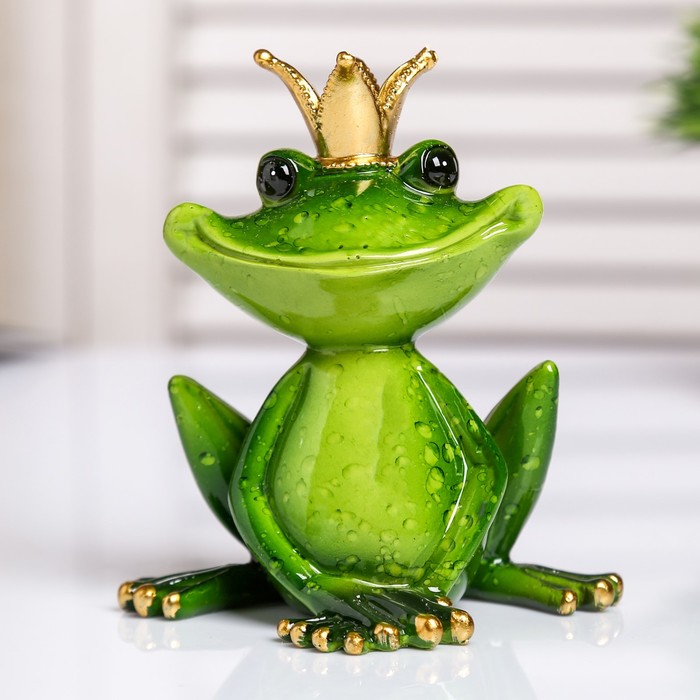 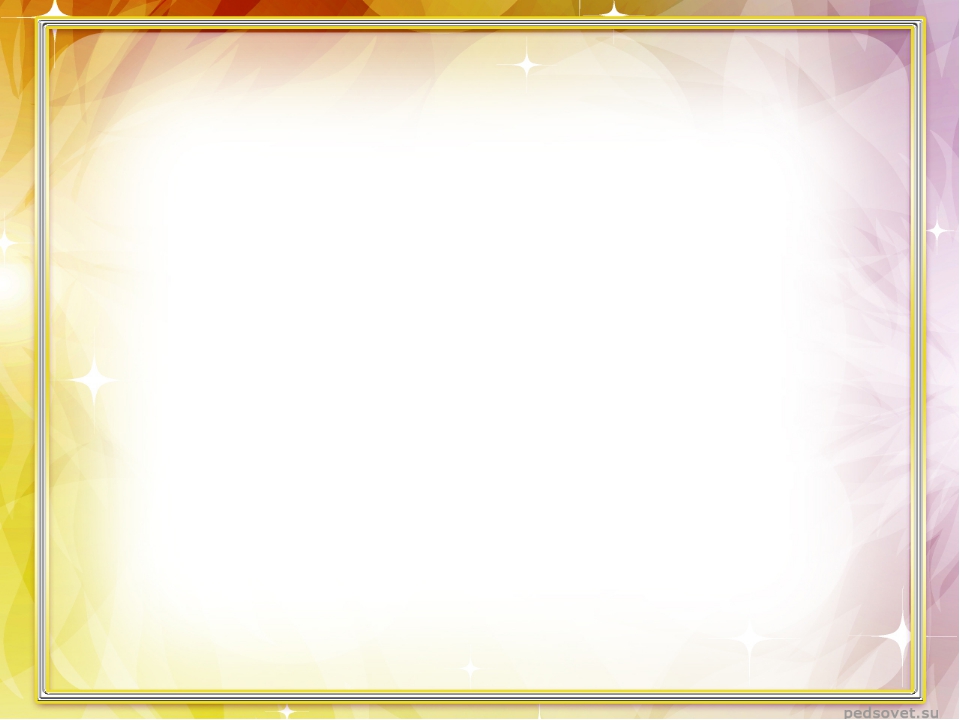 Составить синквейн на примере басни Крылова «Ворона и лисица»
Алгоритм составления синквейна:
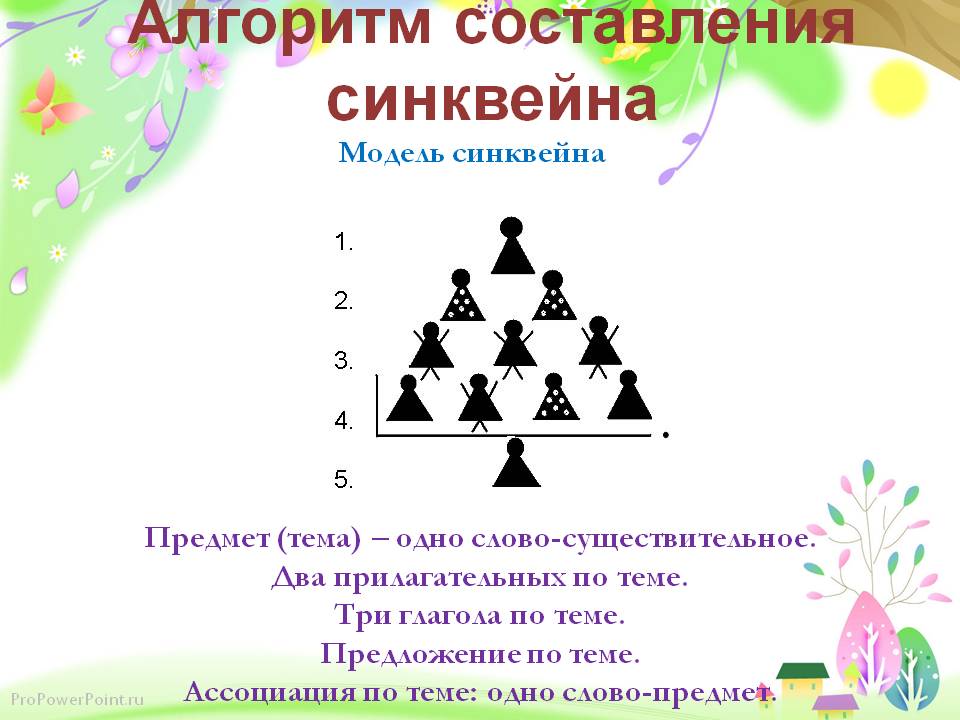 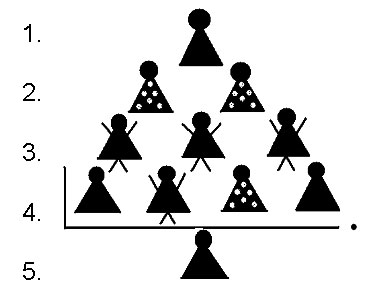 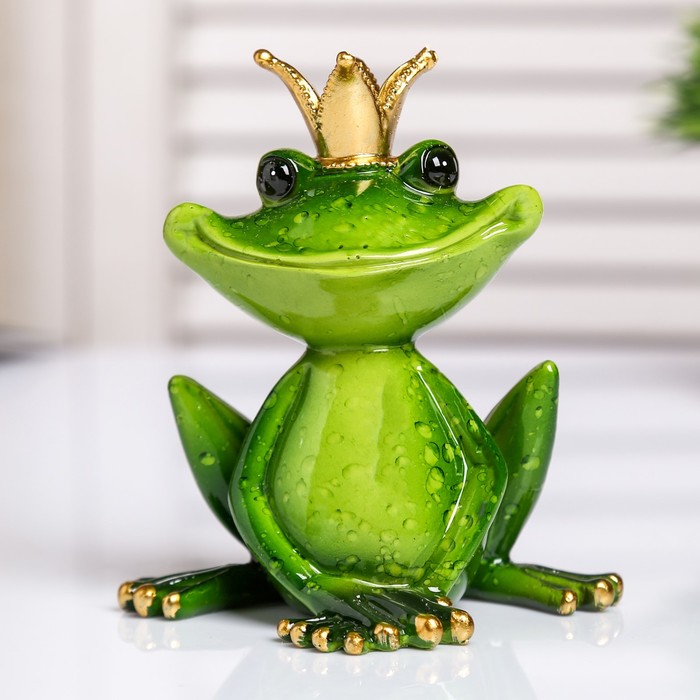 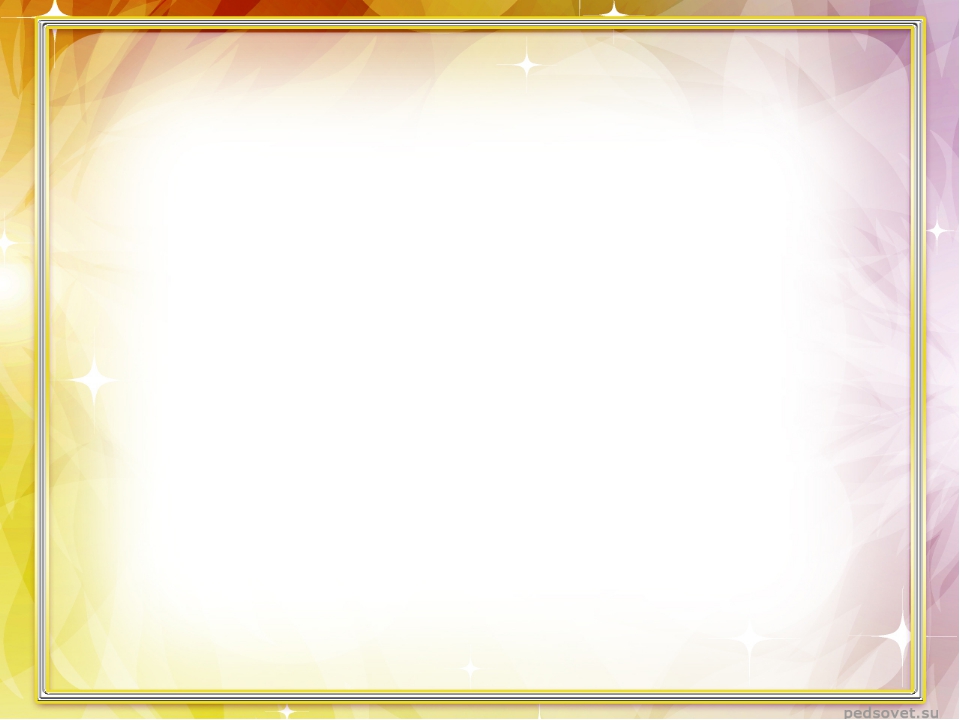 Отгадайте синквейн - загадку
1…………..? 
2.Добрый, трудолюбивый.
3.Заботится, учит, воспитывает.
4.Смастерил деревянную куклу.
5. Мастер на все руки.
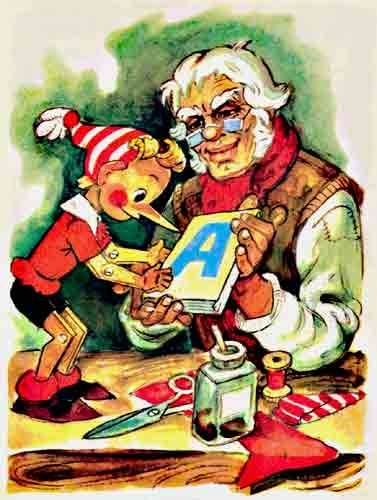 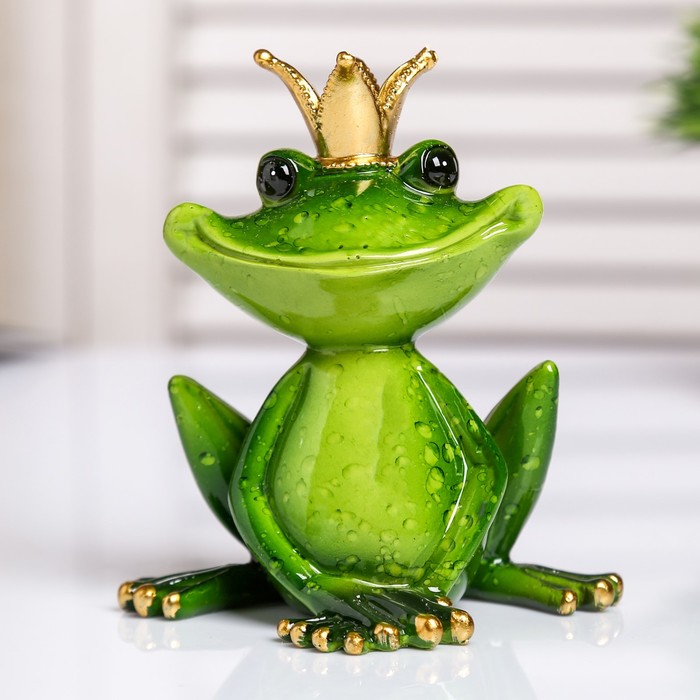 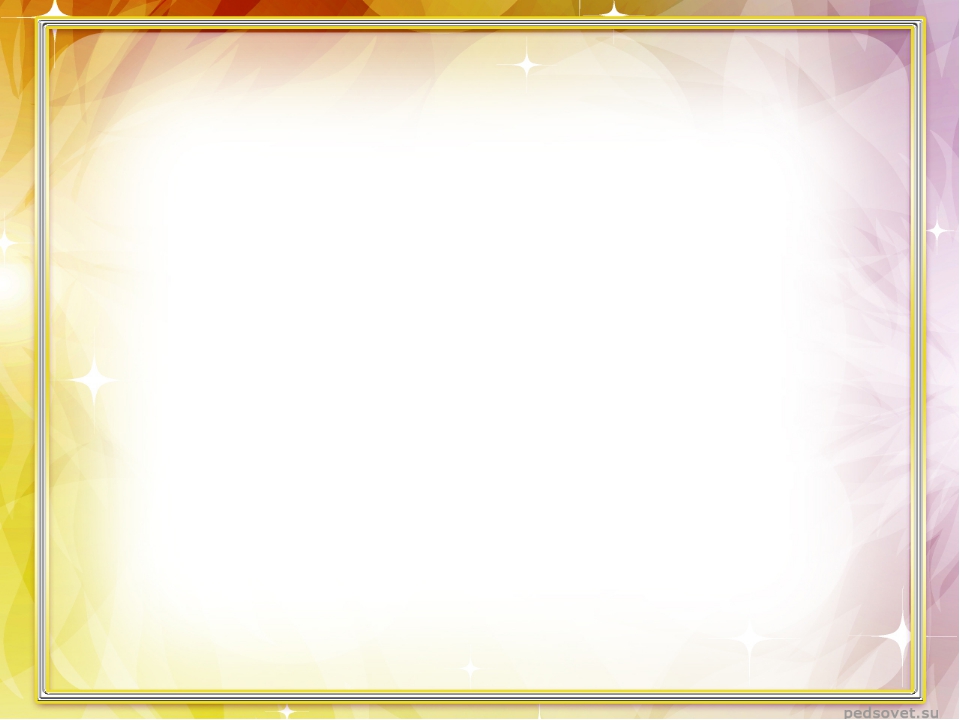 Отгадайте синквейн - загадку
1…………?                                           
 2. Ласковый, добрый.  
3.Поймал, отпустил, поклонился.                                           
4.Старик выполняет приказы старухи.                        
5.Простофиля.
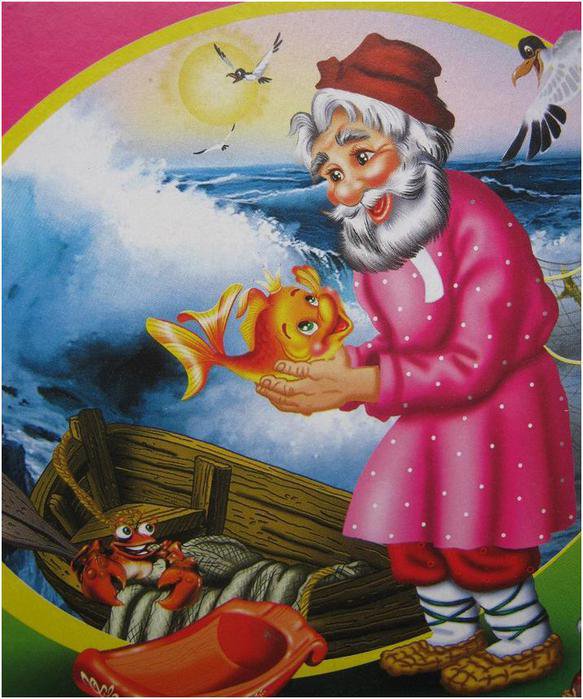 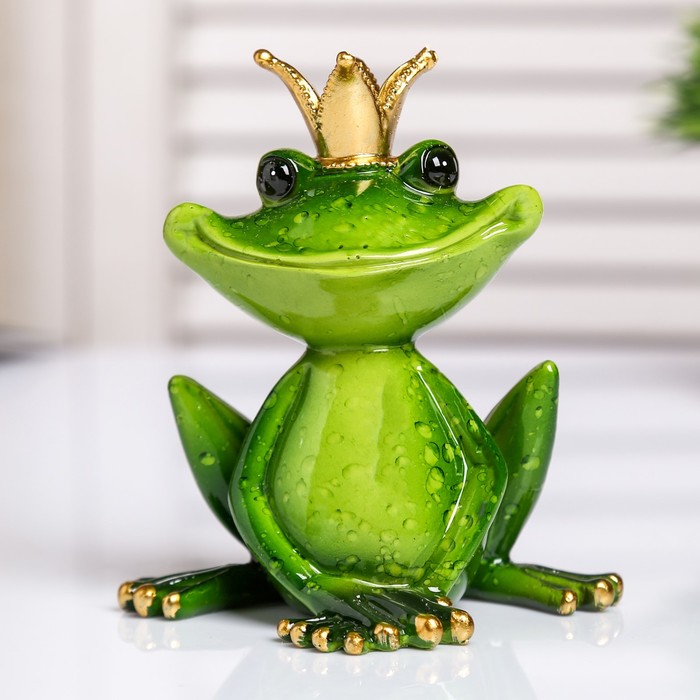 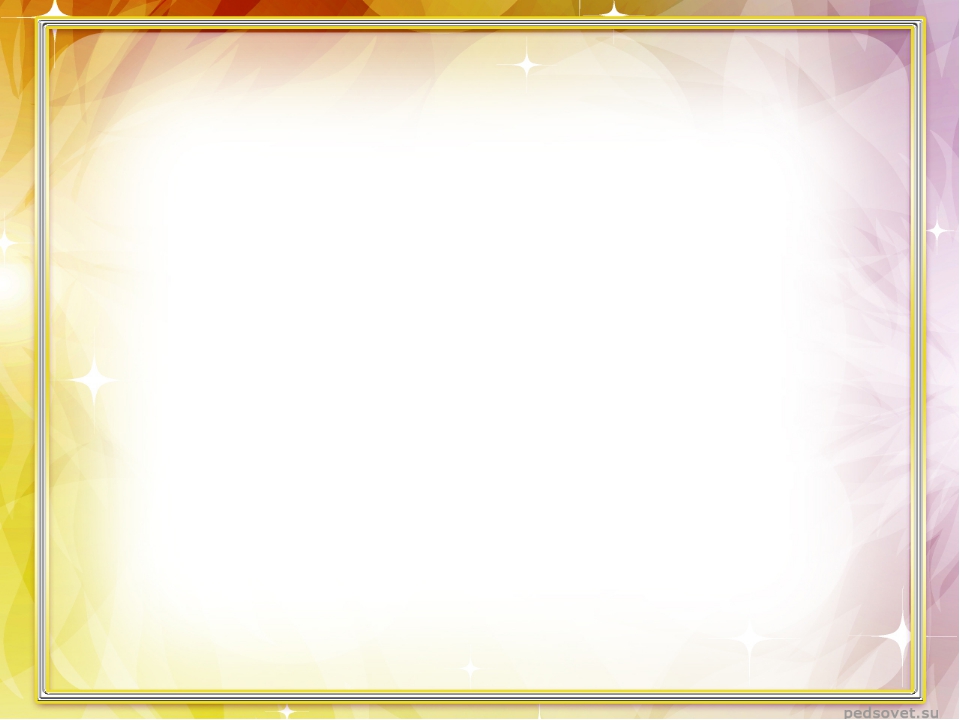 Метод  противоречий
- наличие двух противоречивых качеств в одном объекте, когда наличие одного свойства исключает возможность других.
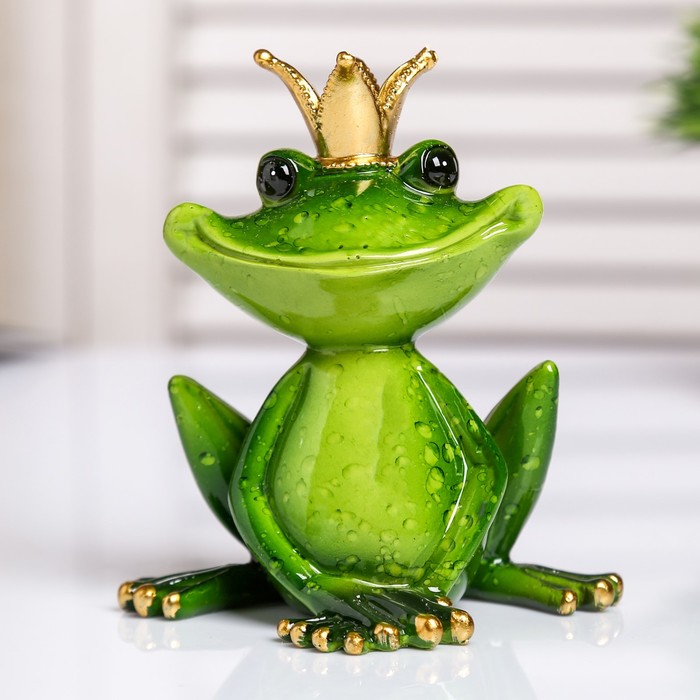 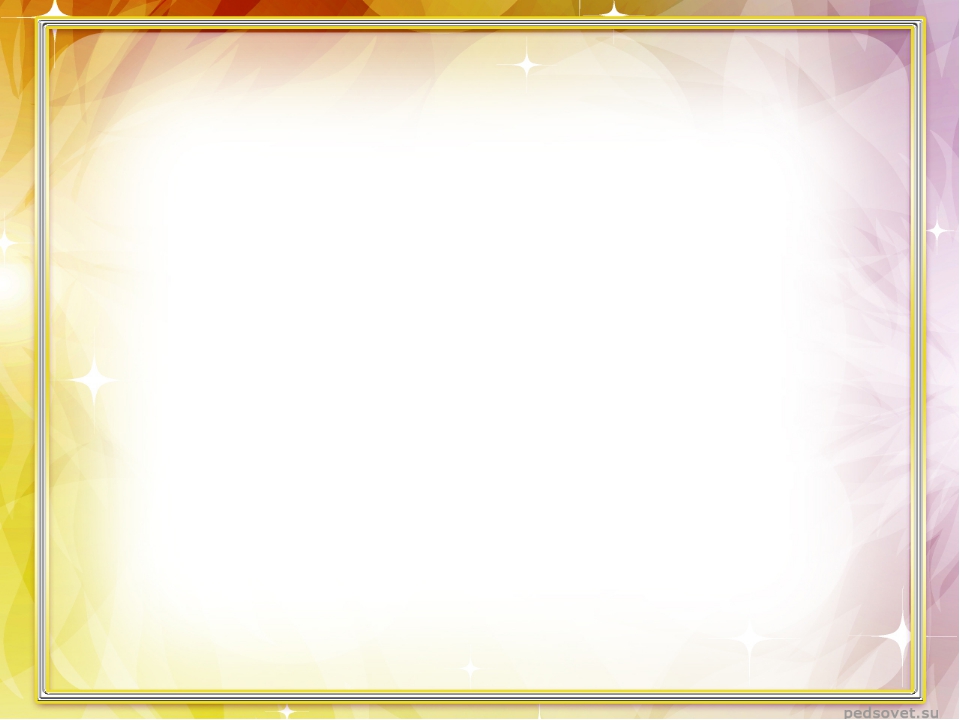 Метод  фокальных объектов
- придумать новое, видоизменить, улучшить привычный вид реального объекта, рассмотреть предмет с необычной стороны, составить рассказ, сказку о рассматриваемом объекте, используя найденные определения.
«Фантастическое животное»
Цель: научить соединять воедино элементы различных объектов  и создавать новые образы на основе заданных характеристик.
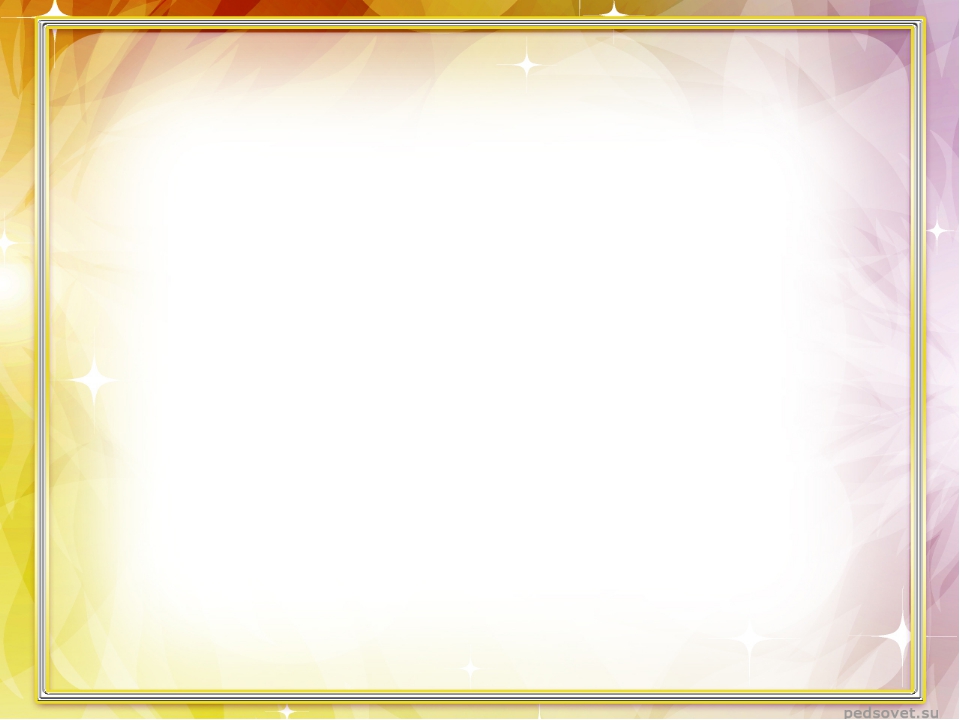 ФИЗМИНУТКА
На болоте две подружки –
Две зеленые лягушки.
Утром рано умывались
Полотенцем растирались.
Ручками хлопали, ножками топали.
Вправо, влево наклонялись –
И обратно возвращались.
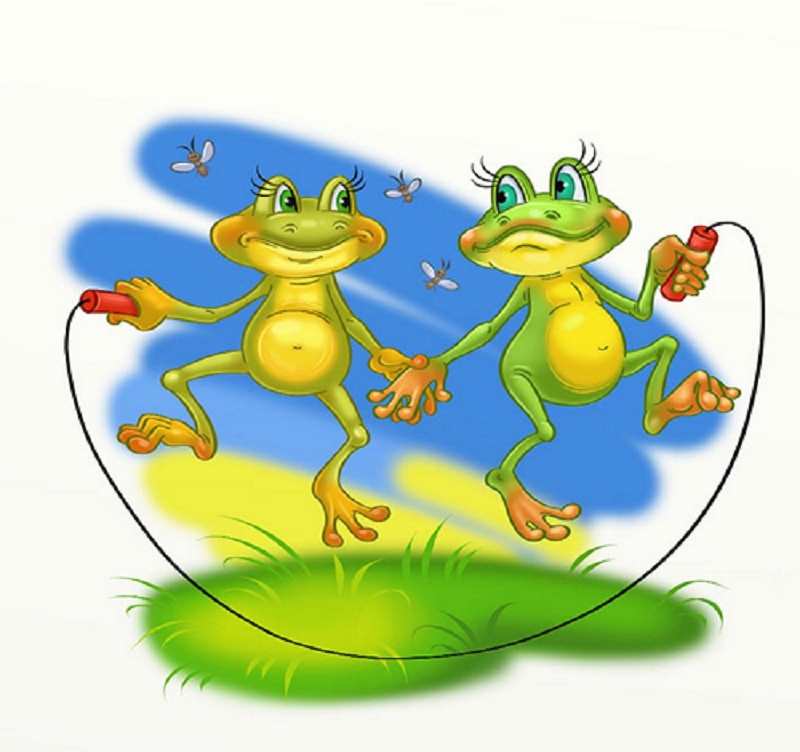 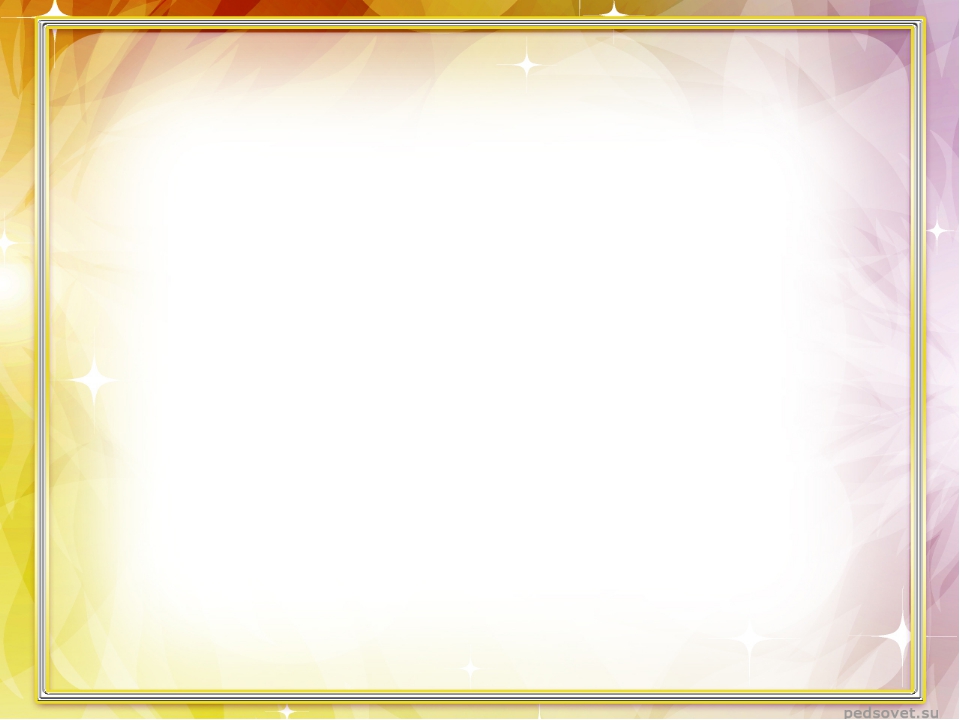 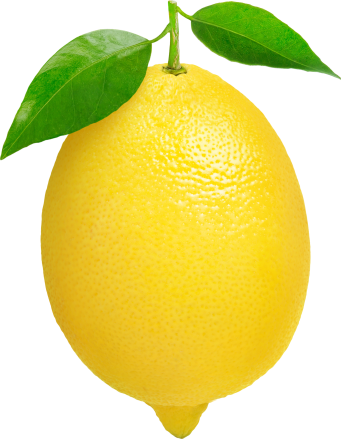 Игра «ПОХОЖИЕ  СЛОВА»
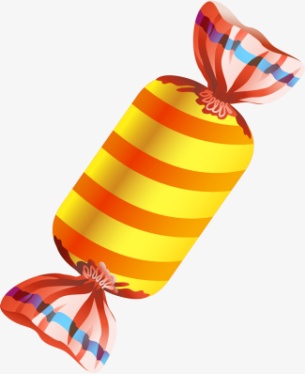 Есть сладкое слово – конфета,
Есть быстрое слово – ракета,
Есть слово с окошком – вагон.
Есть кислое слово – лимон!
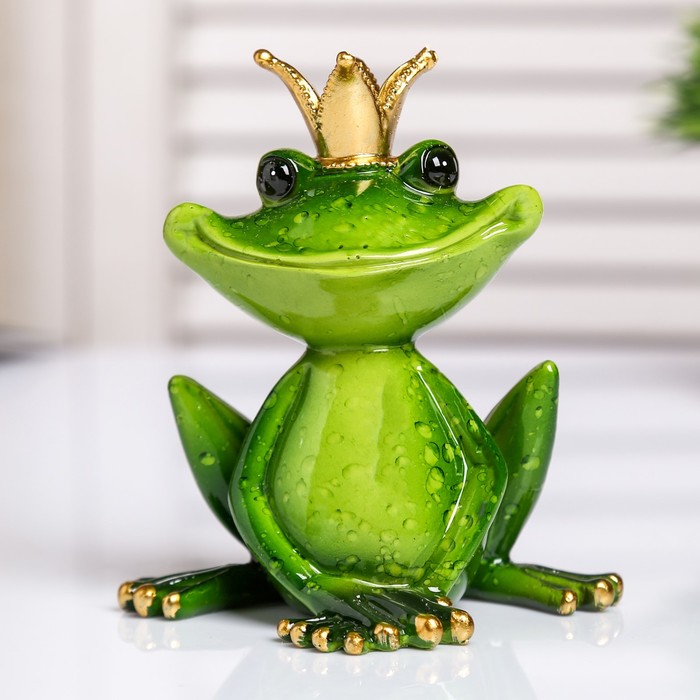 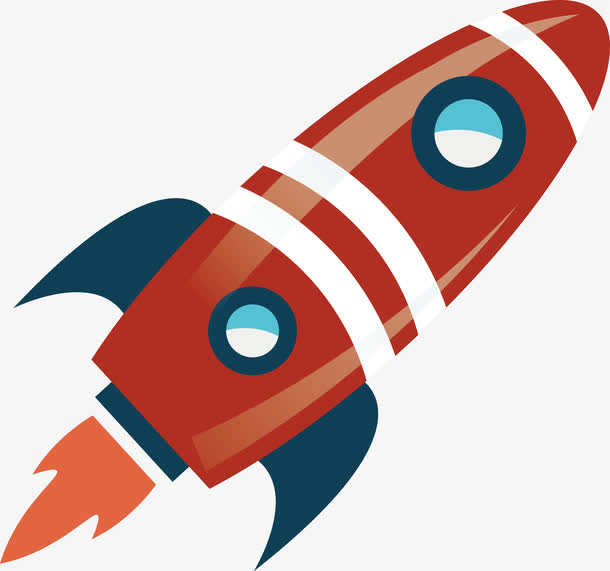 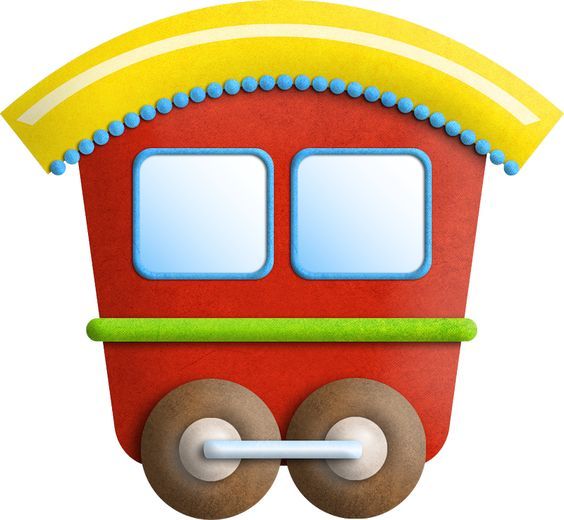 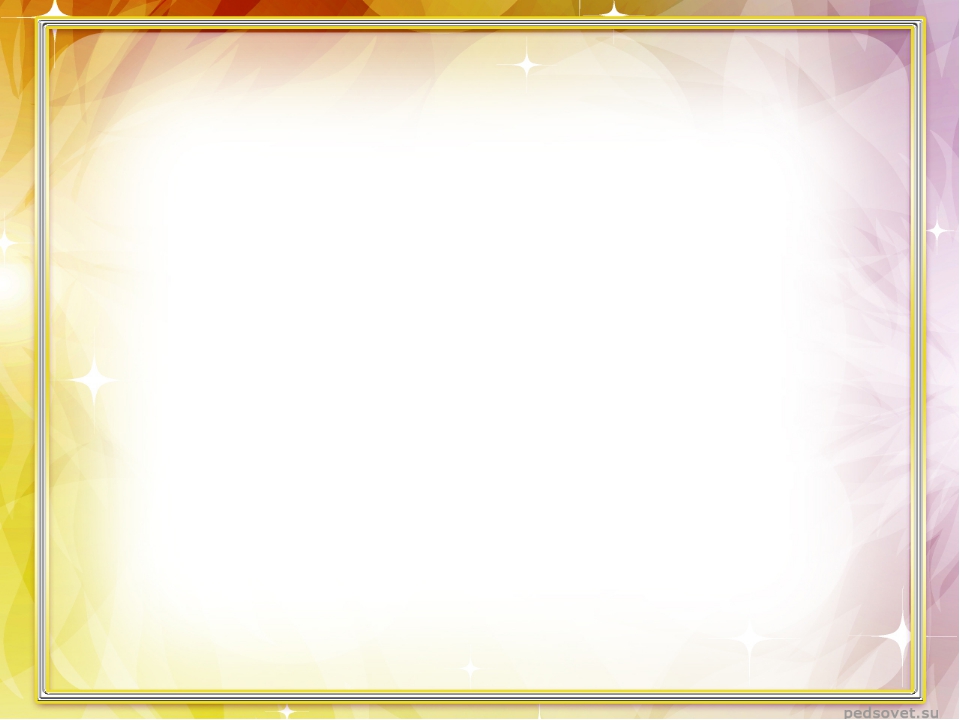 Мнемотехника
- это система методов и приемов, обеспечивающих эффективное запоминание, сохранение и воспроизведение информации и 
развитие речи.
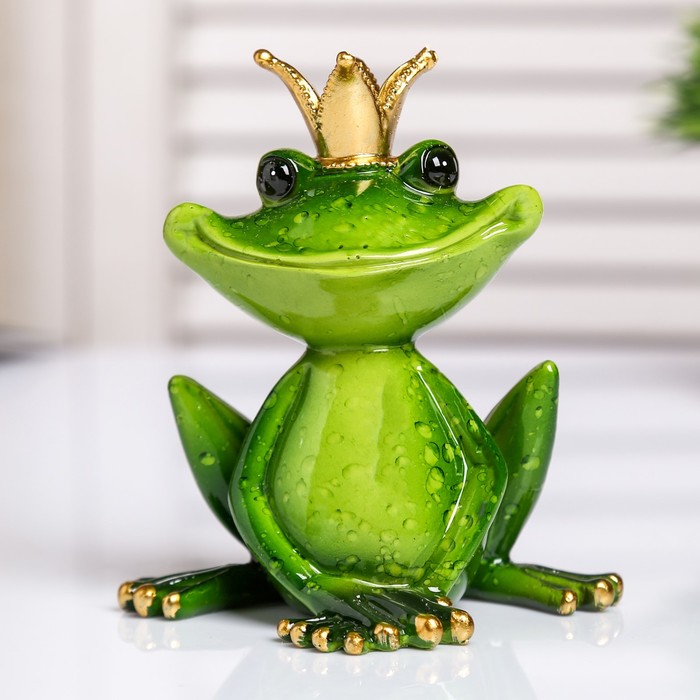 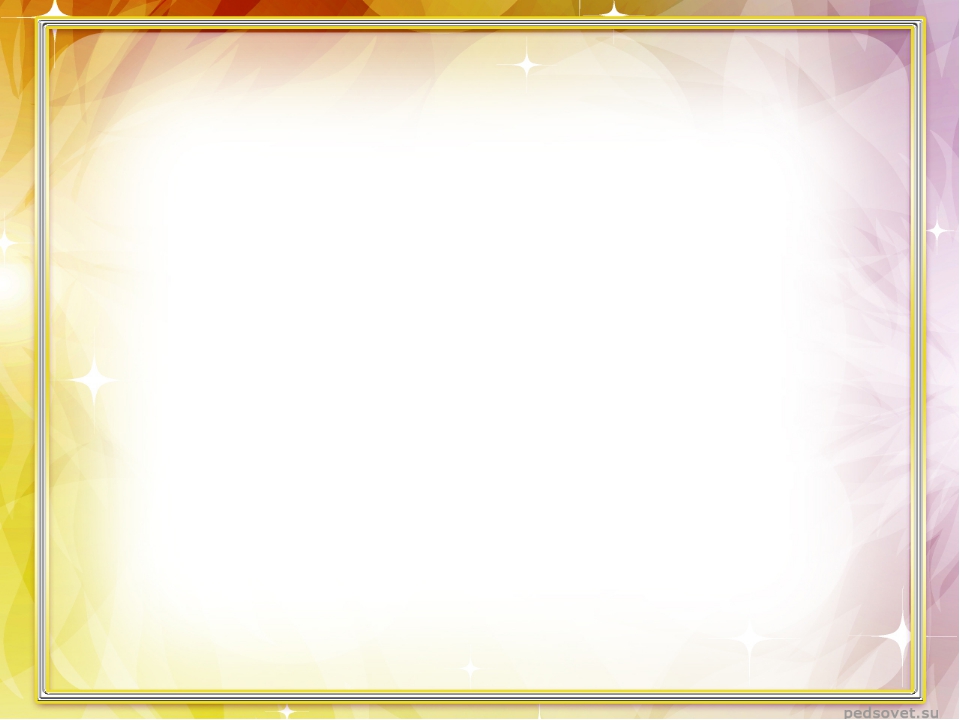 Мнемодорожка
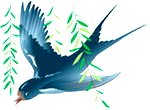 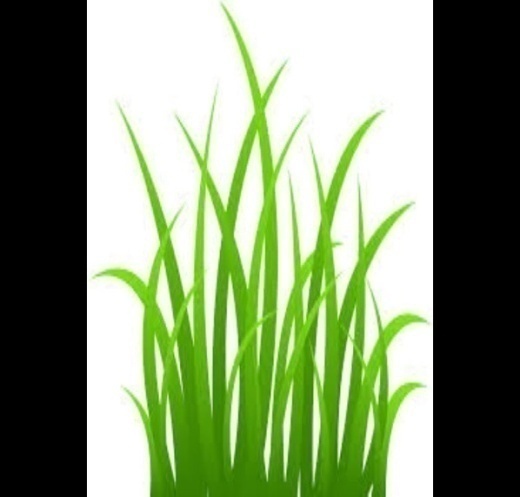 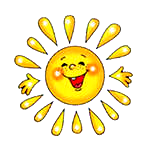 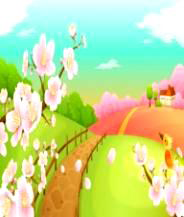 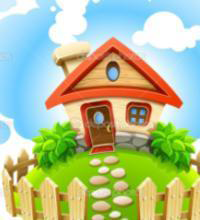 Травка зеленеет,
 Солнышко блестит, 
Ласточка с весною 
В сени к нам летит. 
                                       А.Н.Плещеев.
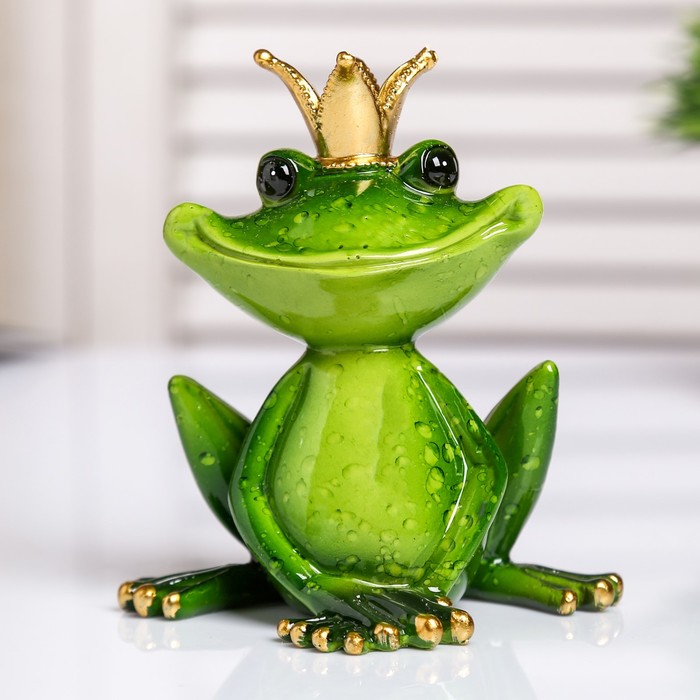 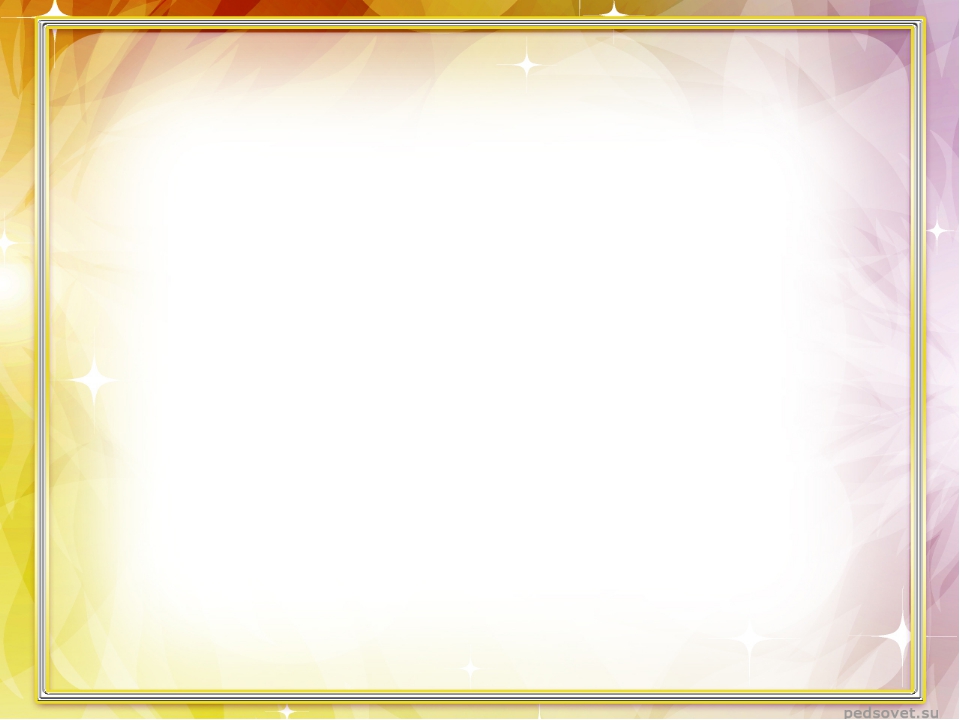 Мнемотаблица  - загадка
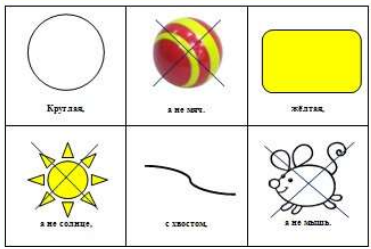 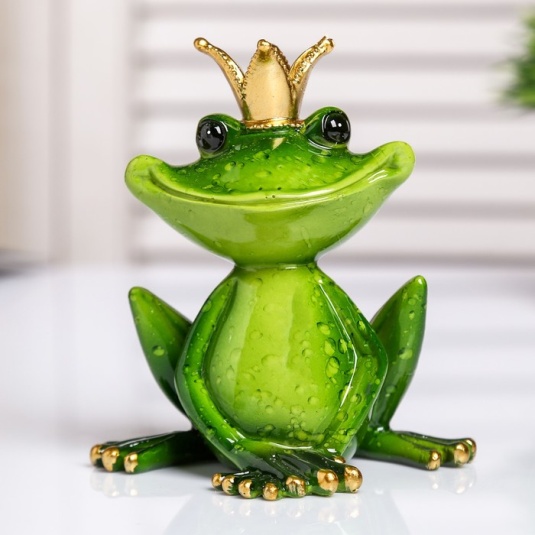 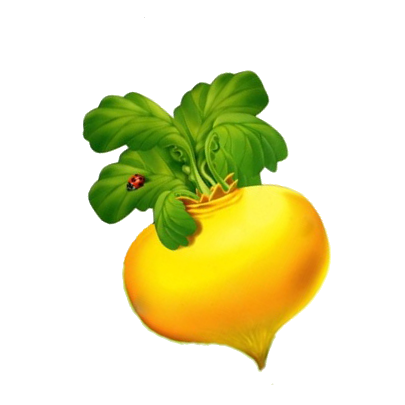 Круглая, а не мяч.
Желтая, а не солнце.
С хвостиком, а не мышь.
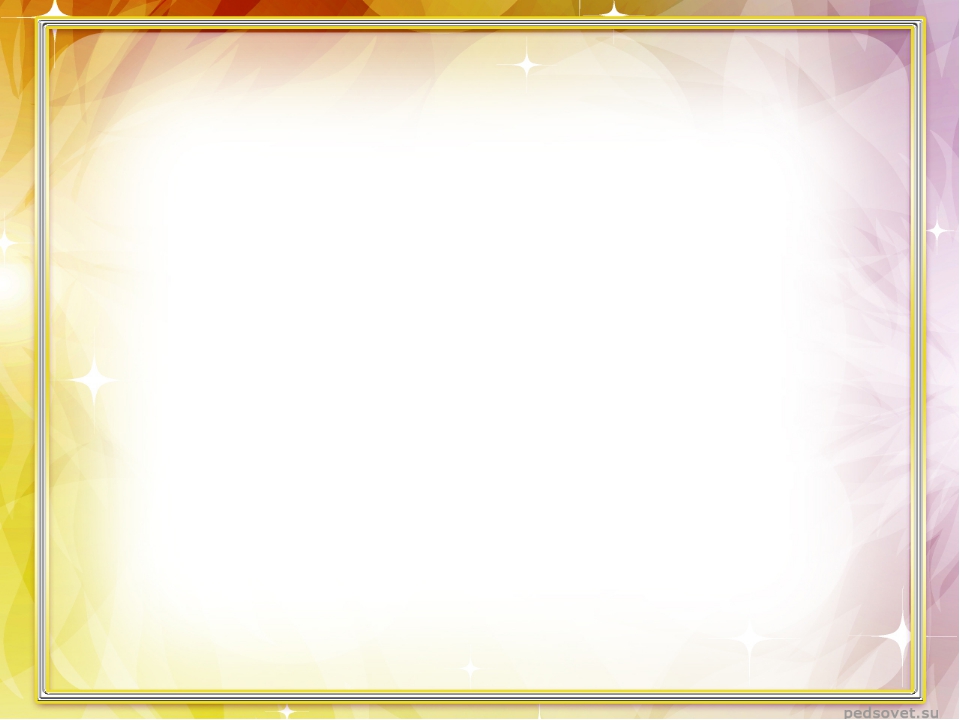 Мнемотаблица - загадка
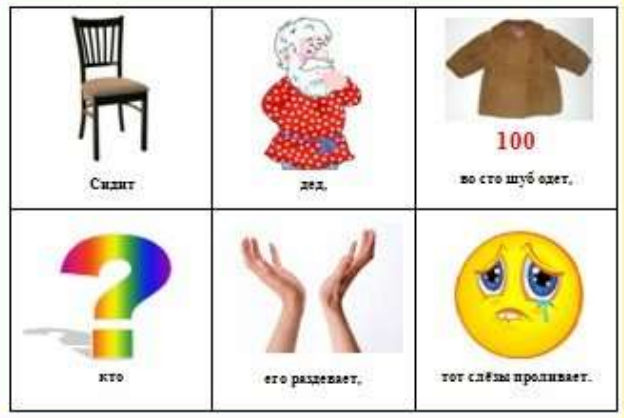 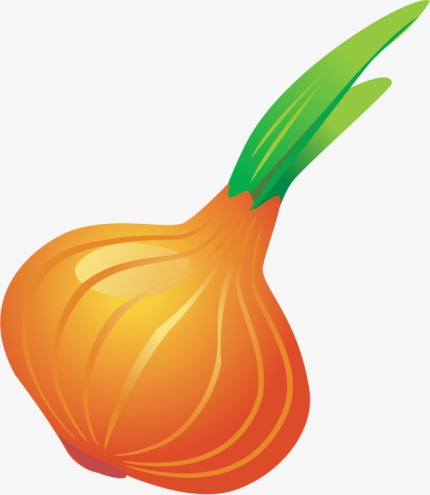 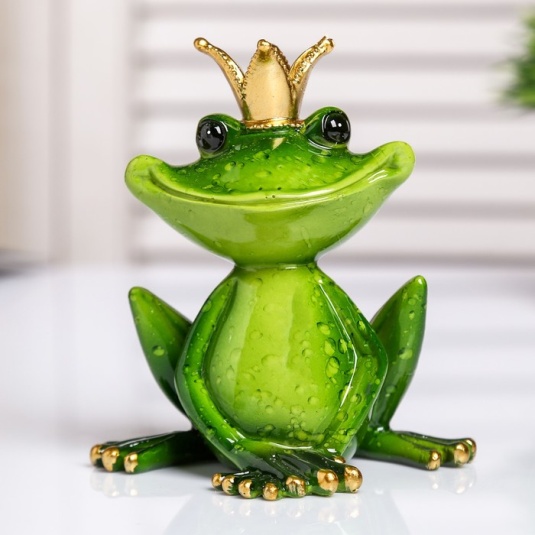 Сидит дед
Во сто шуб одет.
Кто его раздевает –
Тот слезы проливает.
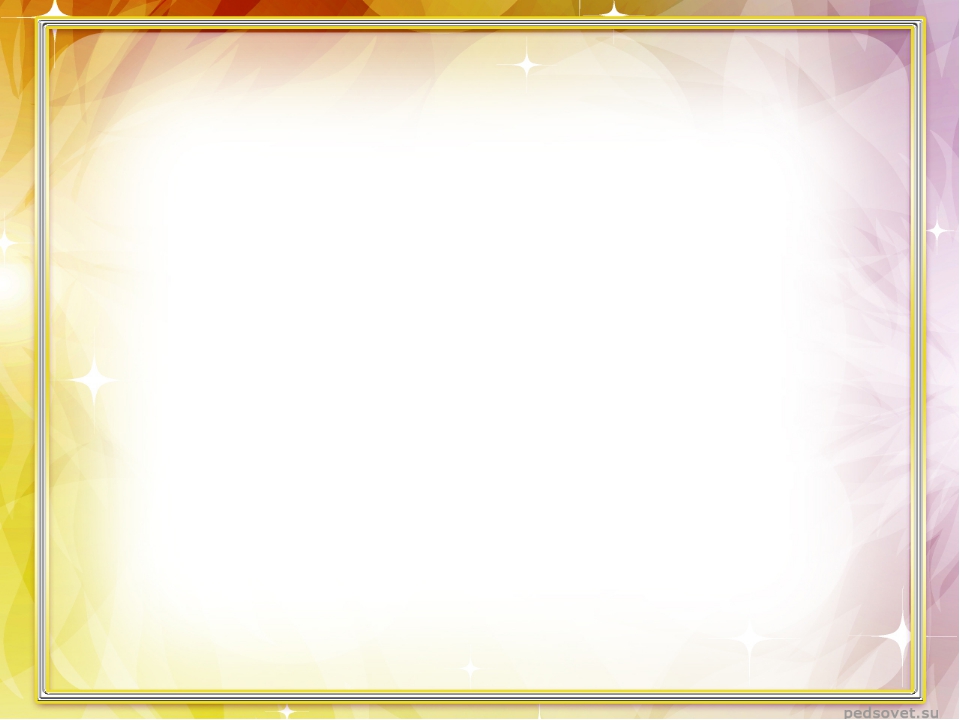 Мнемодорожка для разучивания стихотворения
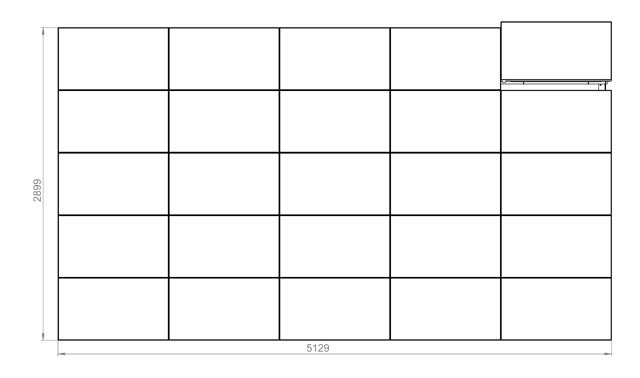 1. Кошка в окошке 
Подушку шьет.
Мышка в сапожках
Избушку метет.
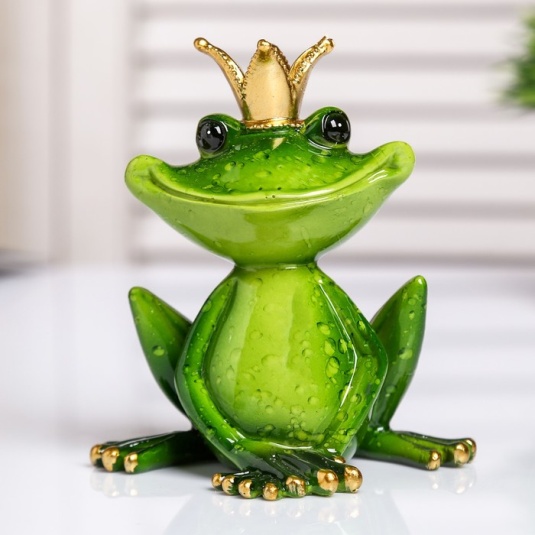 2. Белочка – умелочка
Хлопочет у дупла,
На зиму хозяюшка
Орешков припасла.
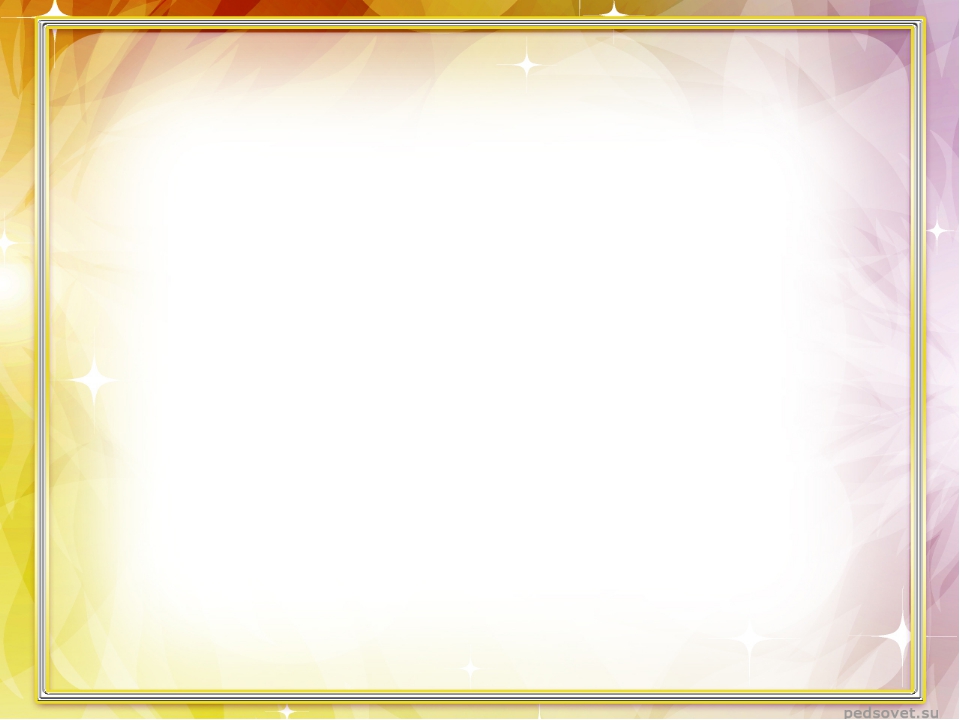 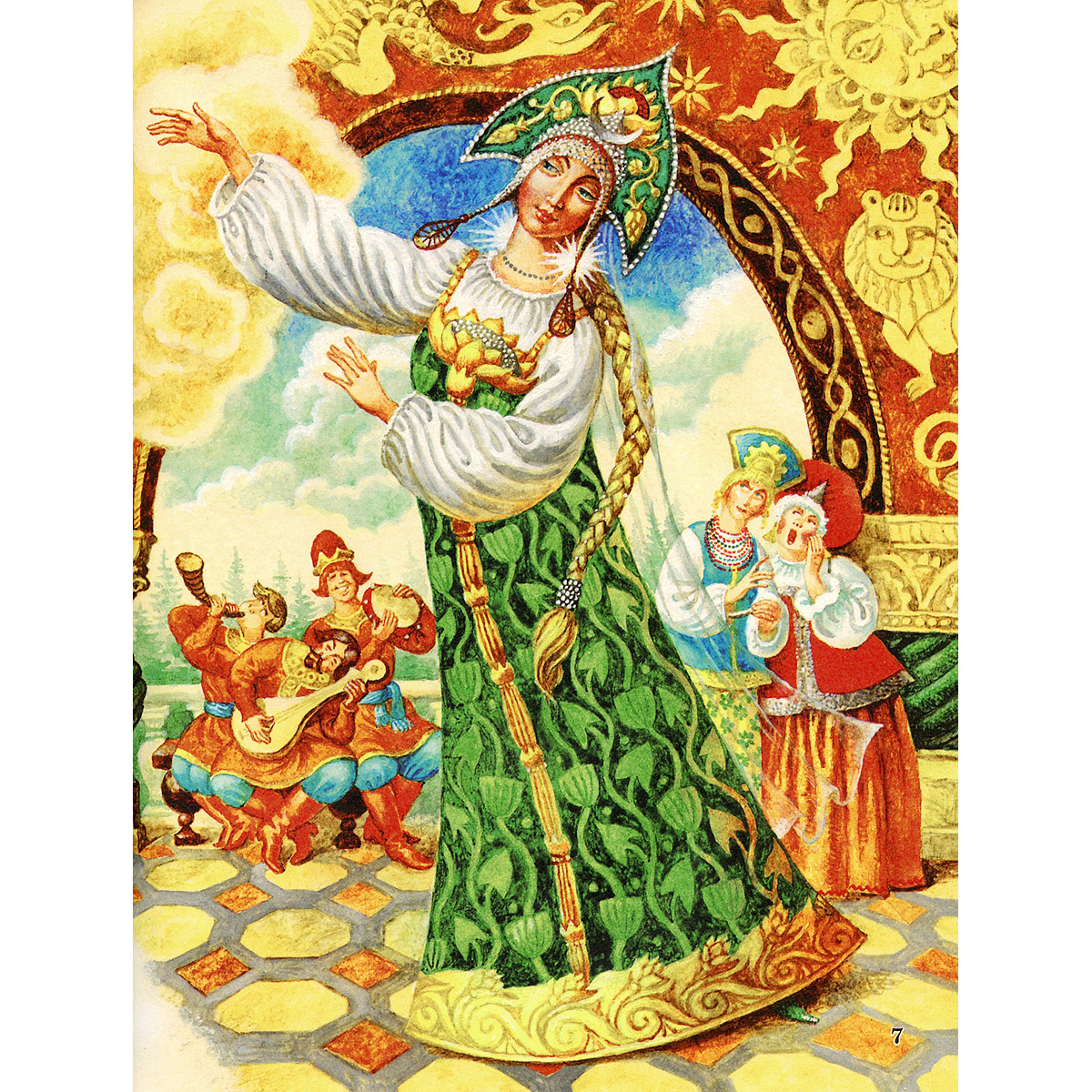 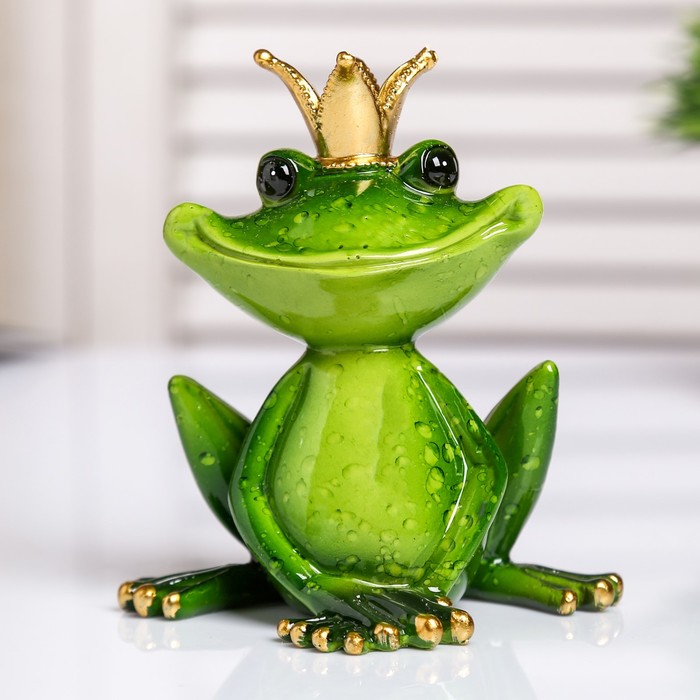 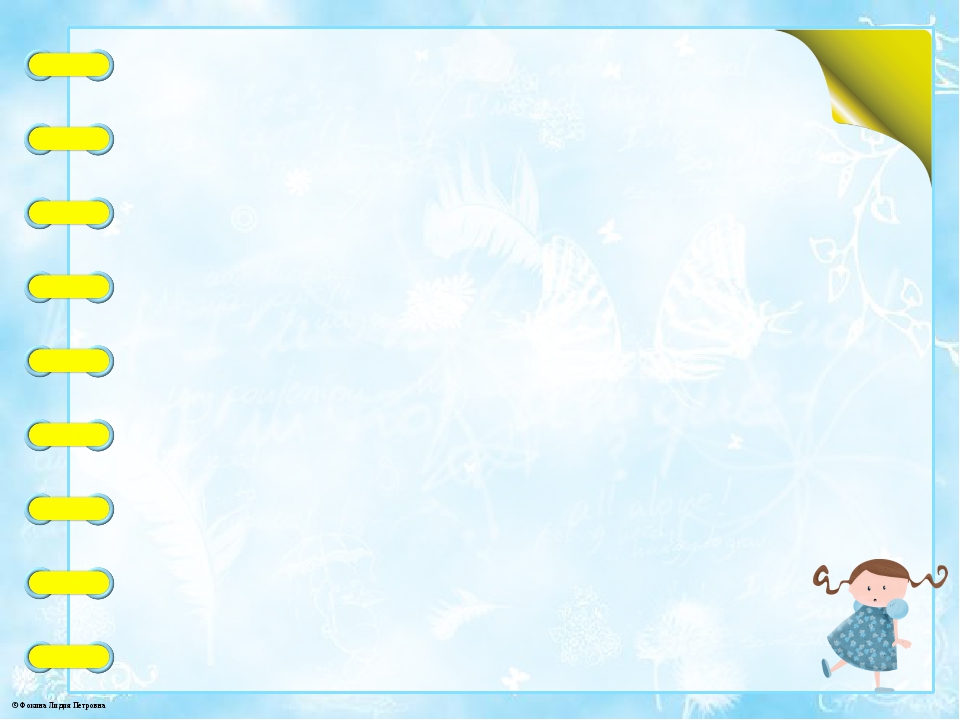 Полноценное овладение детьми навыками связной речи возможно только в условиях целенаправленного обучения, а использование интерактивных методов –  это одно из эффективнейших средств развития связной речи детей.